Игра по теме «Культура Древнего мира»
О, счастливчик!
Учитель музыки
МАОУ «Лицей № 11» г. Ростова-на-Дону 
Палецких Елена Викторовна
[Speaker Notes: Переход ко второму слайду производится щелчком мышью на поле слайда.]
Номера пар игроков
1
2
3
4
5
6
7
8
[Speaker Notes: Навигация на слайдах осуществляется при помощи управляющих кнопок и гиперссылок. 
Через гиперссылки на кружки с цифрами происходит переход к началу игры для каждой пары. 
Кнопка «Выход» предоставляет возможность закончить игру в любой момент.]
1
Римский бог, соответствующий в греческой мифологии богу Гефесту
Вулкан
Меркурий
Нептун
Юпитер
50/50
[Speaker Notes: Выбор варианта ответа осуществляется по щелчку на него. 
При выборе правильного ответа происходит переход к слайду с ответом и иллюстрацией к нему. 
При выборе неверного ответа происходит переход на слайд «Окончание игры».
Кнопка «50/50» даёт возможность убрать два неверных варианта во время ответа на любой вопрос, но лишь один раз за раунд игры каждой пары.]
1
Римский бог, соответствующий в греческой мифологии богу Гефесту
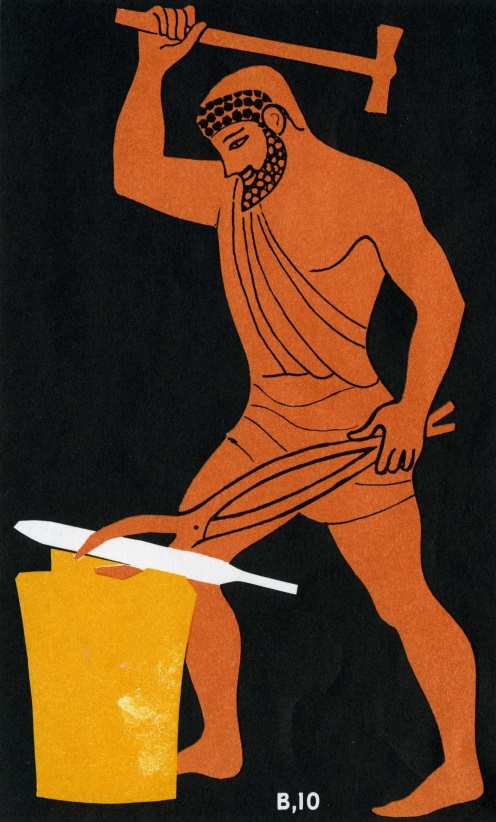 Вулкан
[Speaker Notes: Кнопка «Далее» установлена для перехода к следующему вопросу игры.]
2
Сказочное животное – символ зоркости и бдительности
Феникс
Кентавр
Пегас
Грифон
50/50
2
Сказочное животное – символ зоркости и бдительности
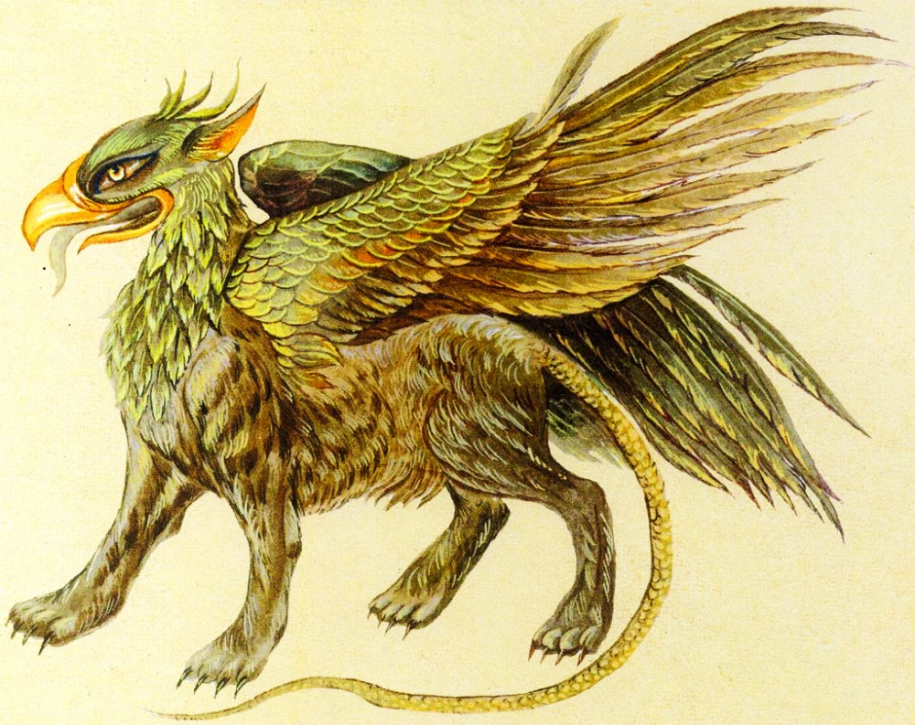 Грифон
3
24-ступенчатая пирамида в Галикарнасе, увенчанная четвёркой коней
Алтарь
Зевса
Мавзолей 
Мавсола
Святилище
Афины
Храм
Посейдона
50/50
3
24-ступенчатая пирамида в Галикарнасе, увенчанная четвёркой коней
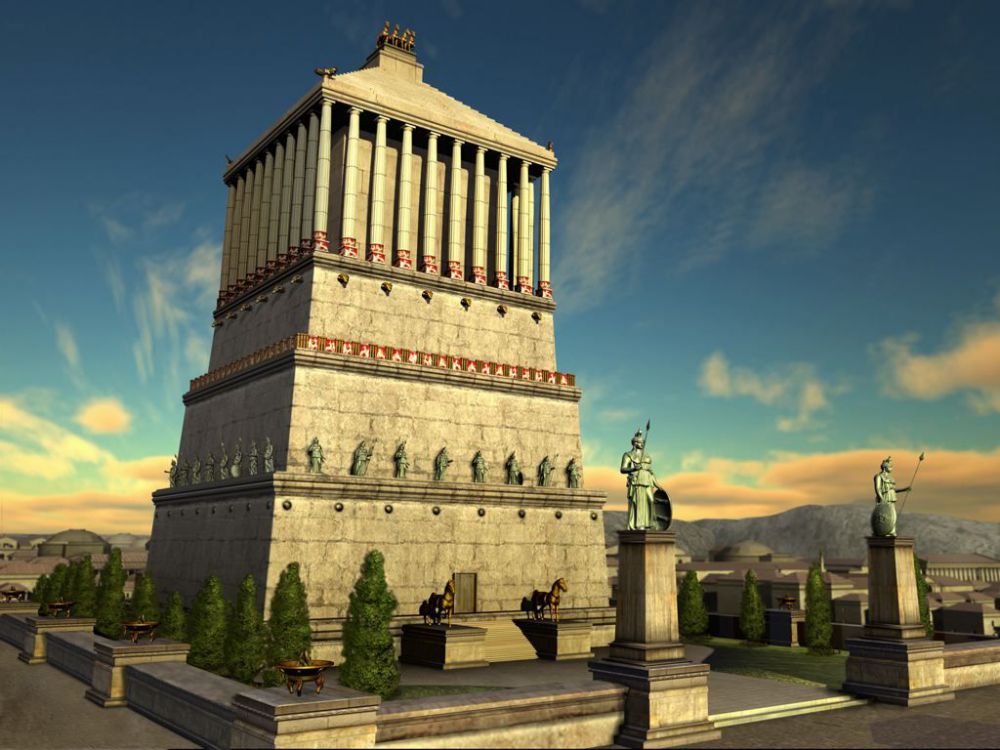 Мавзолей 
Мавсола
4
Муза – покровительница истории
Евтерпа
Эрато
Клио
Урания
50/50
4
Муза – покровительница истории
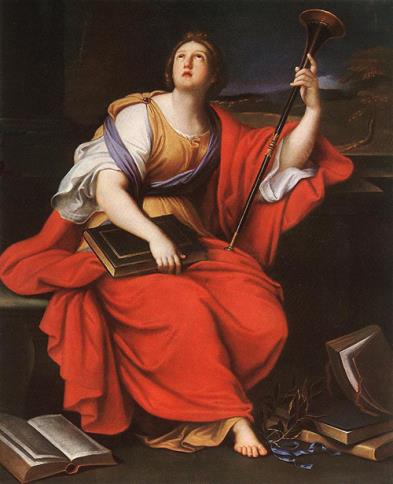 Клио
5
Философ Древней Греции, который  открыл первую философскую школу, получившую название Академия
Аристотель
Диоген
Сократ
Платон
50/50
5
Философ Древней Греции, который  открыл первую философскую школу, получившую название Академия
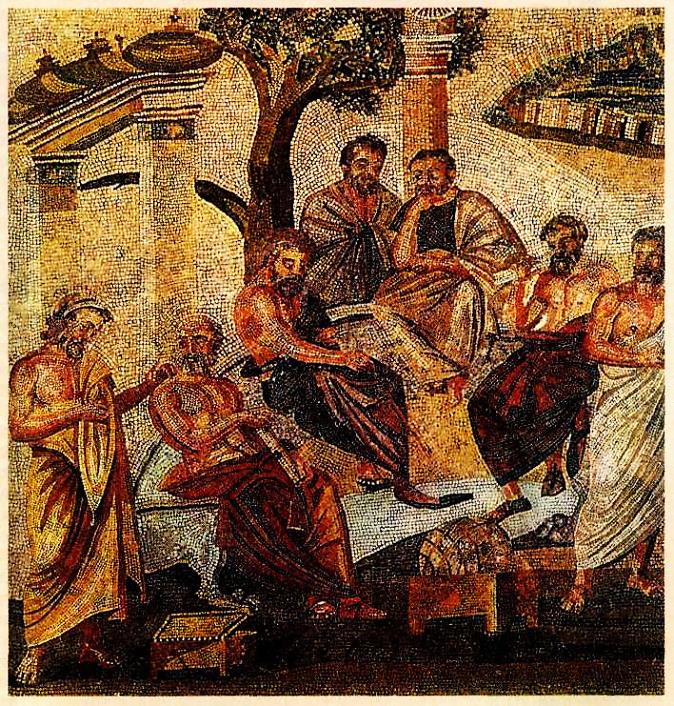 Платон
6
Жанр театрального искусства, название которого переводится с греческого как «песнь козлов»
пантомима
комедия
трагедия
драма
50/50
6
Жанр театрального искусства, название которого переводится с греческого как «песнь козлов»
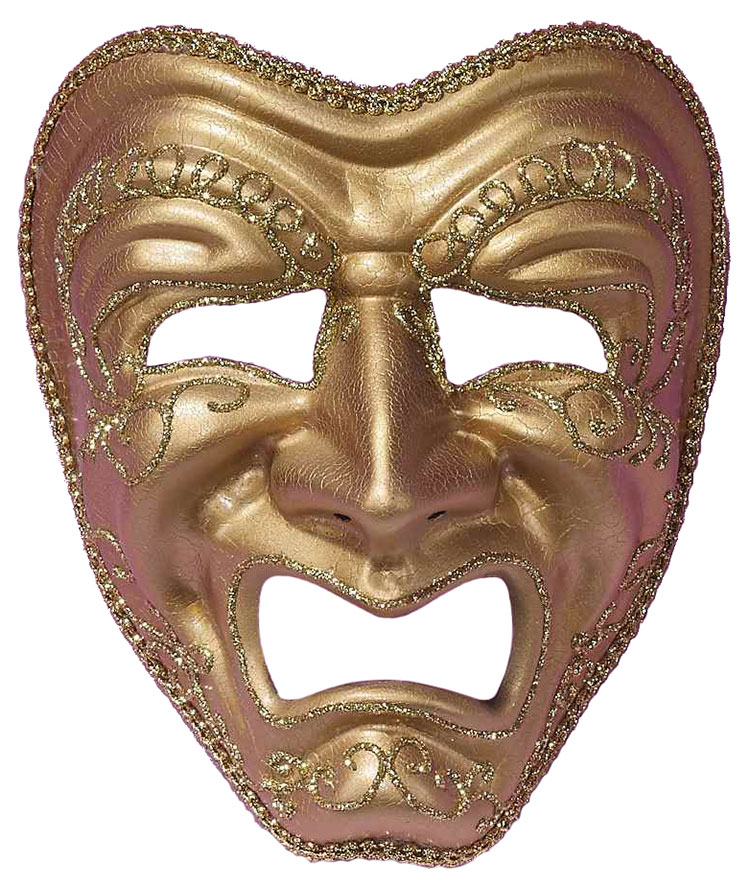 трагедия
[Speaker Notes: Кнопка «Домой» позволяет перейти к началу игры следующей пары игроков.]
1
Древнеримская богиня, соответствующая греческой богине Афродите
Юнона
Минерва
Диана
Венера
50/50
1
Древнеримская богиня, соответствующая греческой богине Афродите
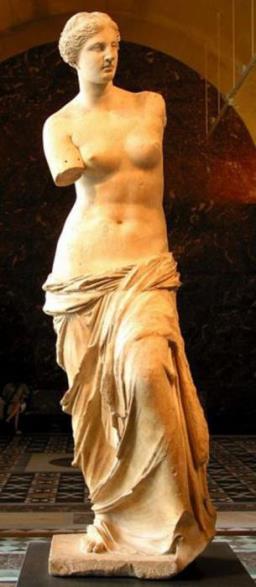 Венера
2
Самый популярный музыкальный инструмент у древних египтян
флейта
арфа
кастаньеты
бубен
50/50
2
Самый популярный музыкальный инструмент у древних египтян
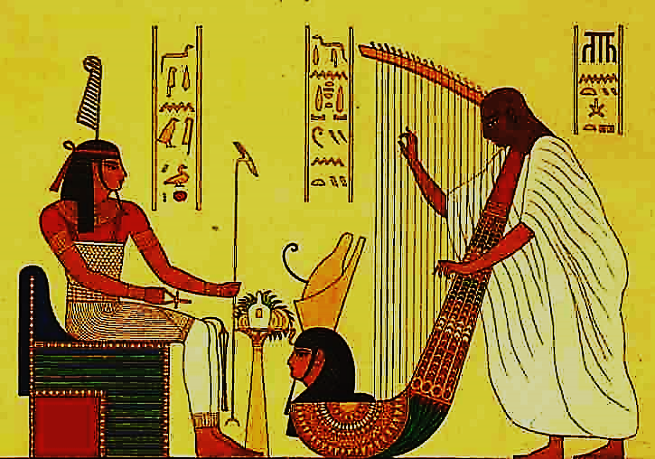 арфа
3
Сооружение, возведённое в 212-216 годах в Риме по приказу императора Каракаллы
термы
Пантеон
акведук
Колизей
50/50
3
Сооружение, возведённое в 212-216 годах в Риме по приказу императора Каракаллы
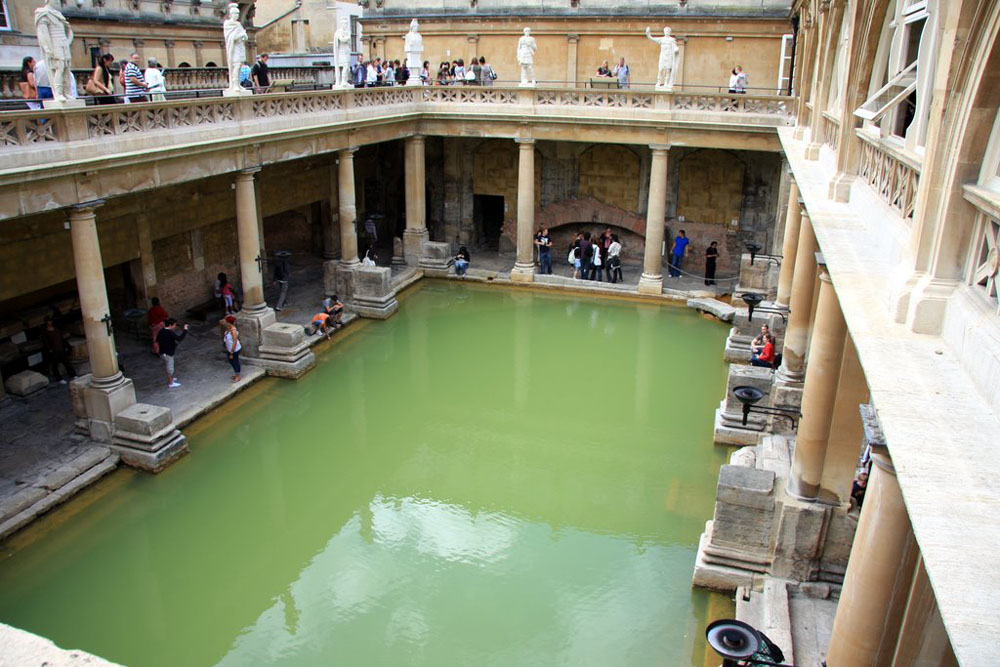 термы
4
Скульптор Древней Греции, который создал скульптуру «Зевс Олимпийский»
Пракситель
Фидий
Поликлет
Мирон
50/50
4
Скульптор Древней Греции, который создал скульптуру «Зевс Олимпийский»
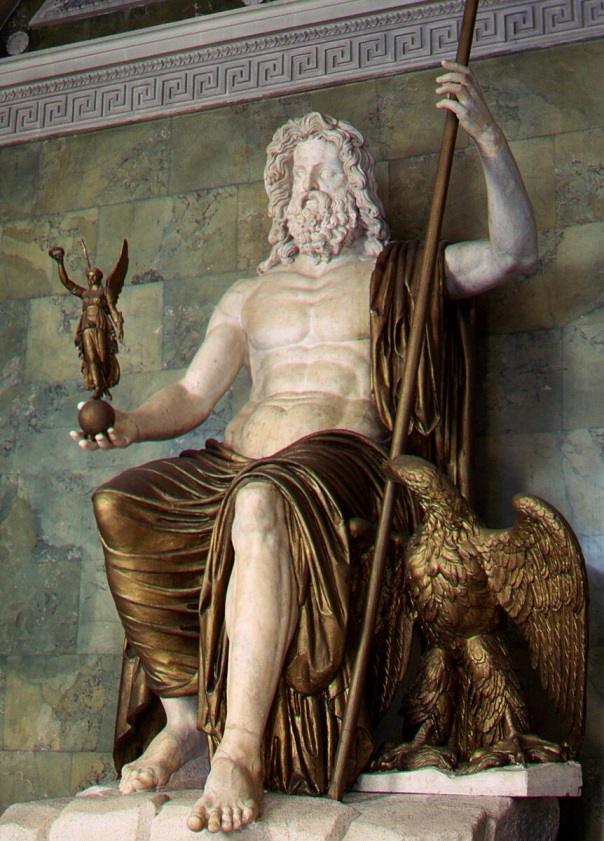 Фидий
5
Разгадал «загадку сфинкса»
Эдип
Менелай
Минос
Одиссей
50/50
5
Разгадал «загадку сфинкса»
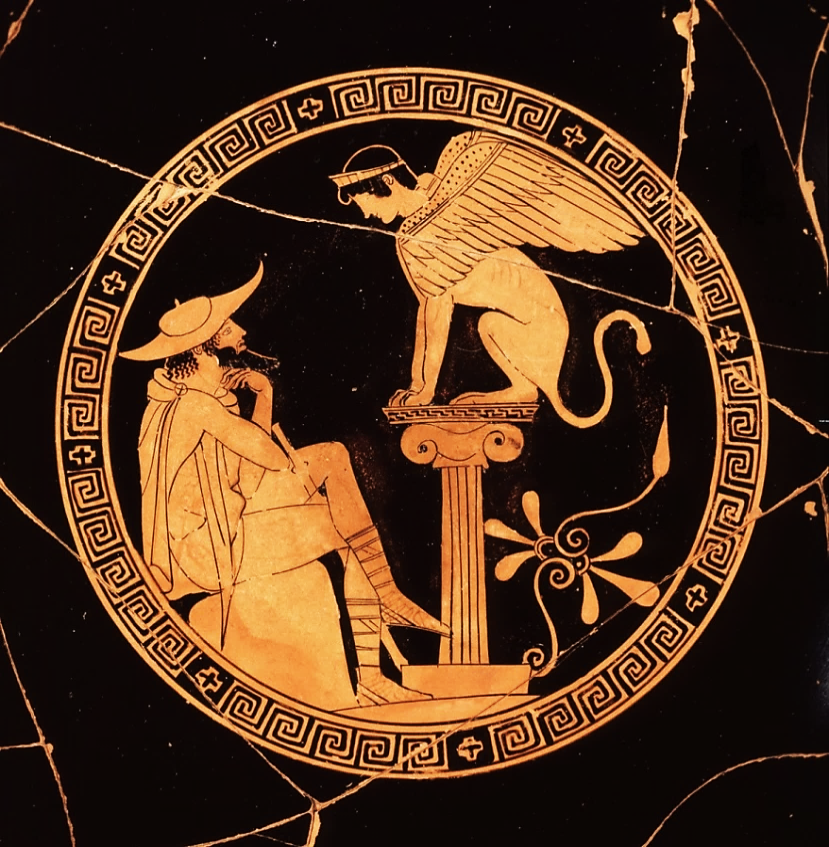 Эдип
6
Муза – покровительница хорового пения и танца
Мельпомена
Каллиопа
Талия
Терпсихора
50/50
6
Муза – покровительница хорового пения и танца
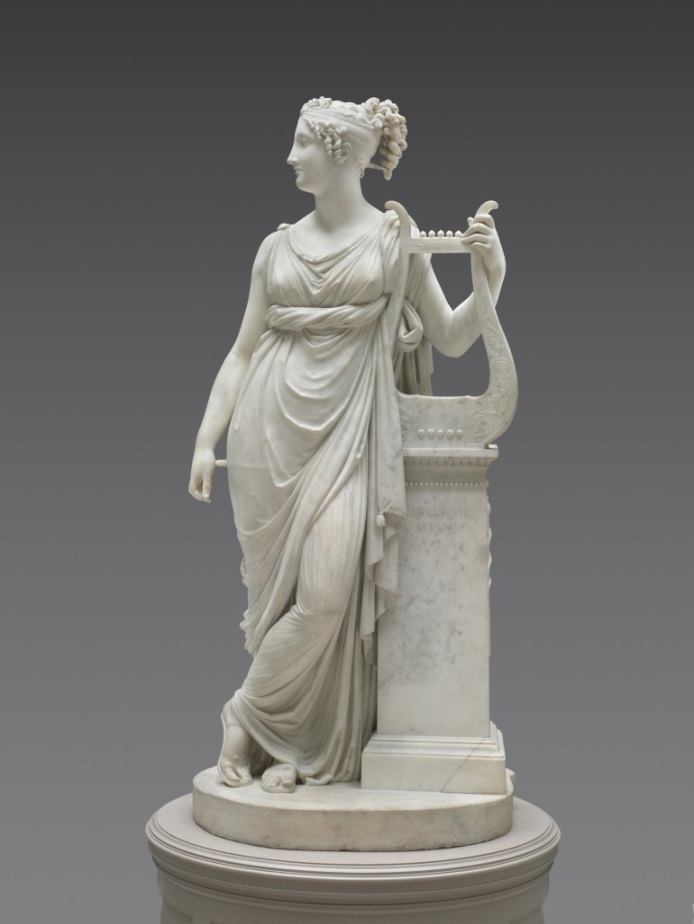 Терпсихора
1
Имя и функции этого бога в Греции и Риме совпадают
Зевс
Арес
Аполлон
Аид
50/50
1
Имя и функции этого бога в Греции и Риме совпадают
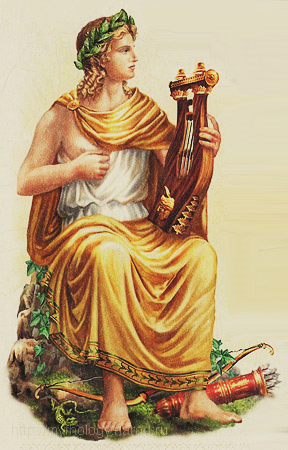 Аполлон
2
Спас от Минотавра семь юношей и семь девушек
Геракл
Тесей
Орфей
Ясон
50/50
2
Спас от Минотавра семь юношей и семь девушек
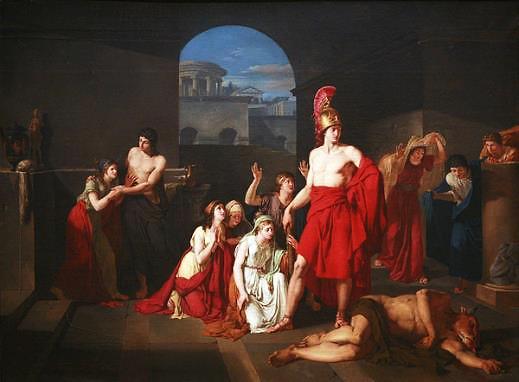 Тесей
3
Римский император, воображавший себя великим актёром
Нерон
Октавиан
Август
Юлий
Цезарь
Марк
Аврелий
50/50
3
Римский император, воображавший себя великим актёром
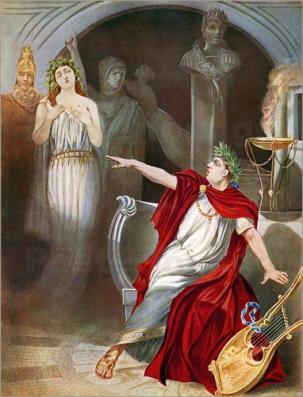 Нерон
4
Скульптор Древней Греции, который создал скульптуру «Дискобол»
Фидий
Пракситель
Поликлет
Мирон
50/50
4
Скульптор Древней Греции, который создал скульптуру «Дискобол»
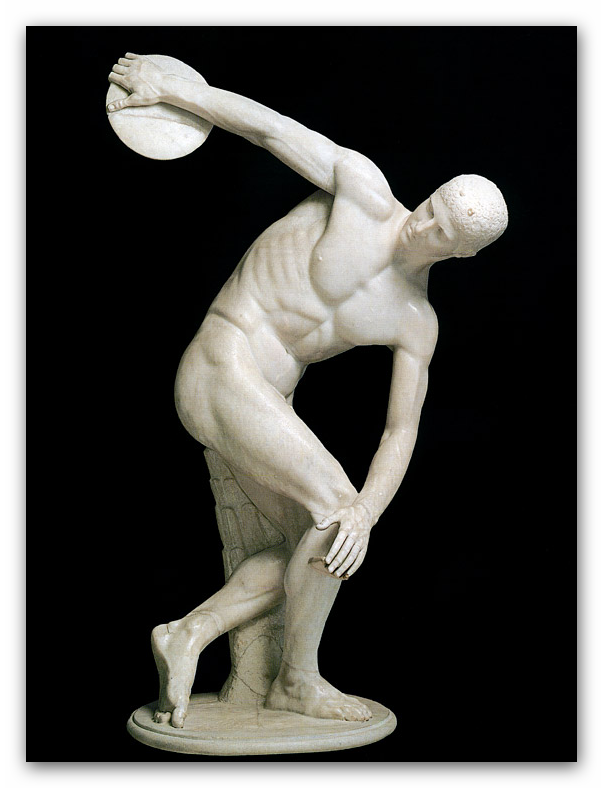 Мирон
5
Философ Древней Греции, называвший себя космополитом – гражданином мира
Аристотель
Платон
Диоген
Сократ
50/50
5
Философ Древней Греции, называвший себя космополитом – гражданином мира
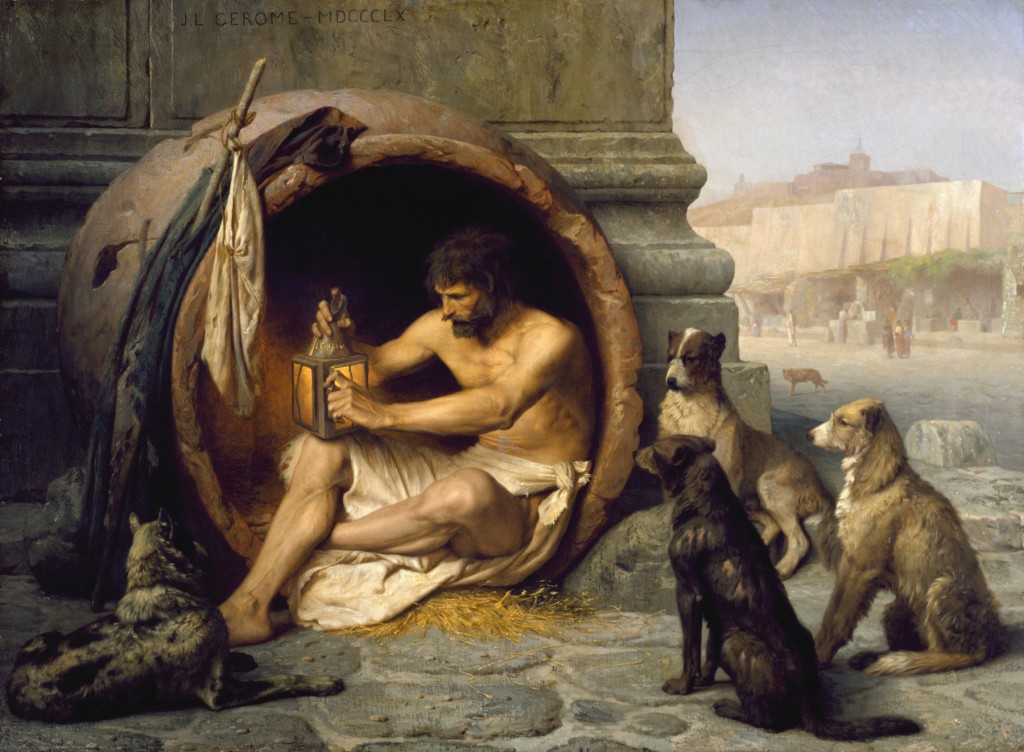 Диоген
6
Чудовища, обитавшие в тесном проливе и губящие мореходов
Цербер и
Минотавр
Сцилла и
Харибда
Сирены
Полифем
и Горгона
50/50
6
Чудовища, обитавшие в тесном проливе и губящие мореходов
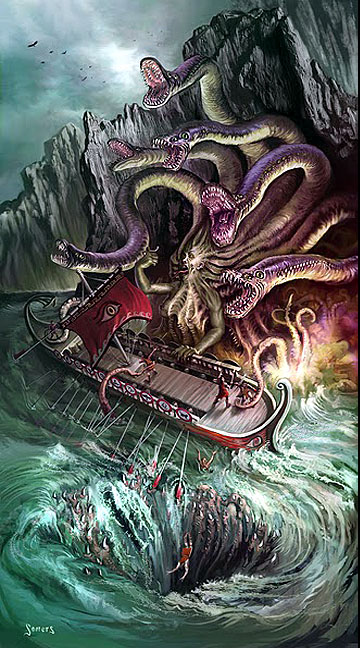 Сцилла и
Харибда
1
Животное или растение, которое, согласно мифологическим представлениям, является предком-покровителем рода
фетиш
тотем
петроглиф
табу
50/50
1
Животное или растение, которое, согласно мифологическим представлениям, является предком-покровителем рода
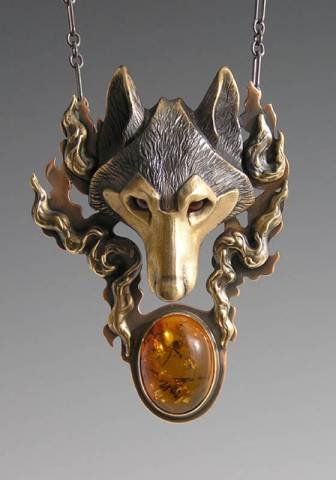 тотем
2
Её Орфей пытался вызволить из подземного царства
Медея
Андромеда
Эвридика
Ариадна
50/50
2
Её Орфей пытался вызволить из подземного царства
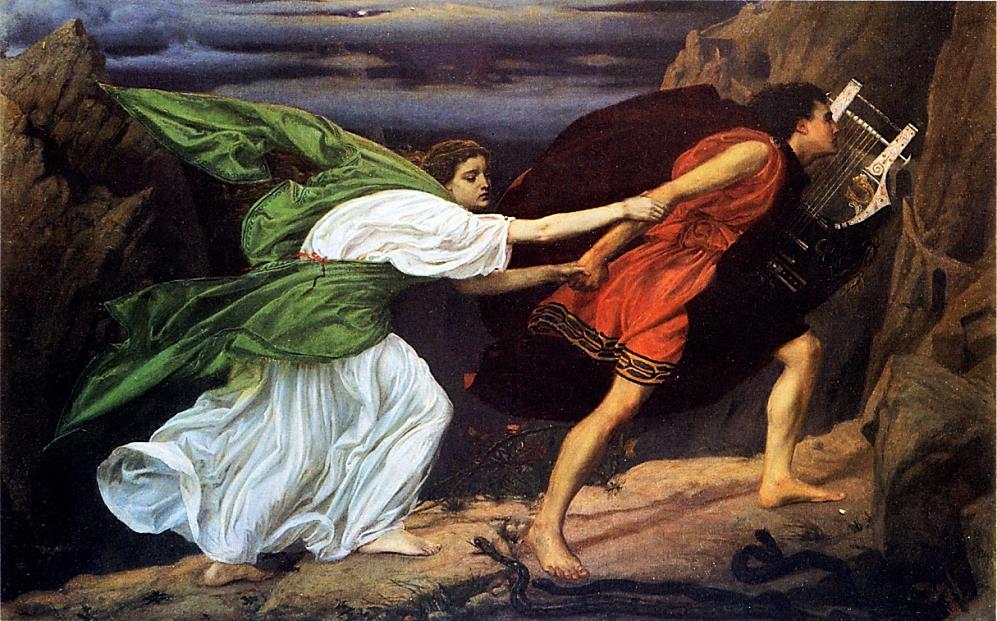 Эвридика
3
Греческая богиня, соответствующая римской богине Юноне
Гера
Афина
Афродита
Деметра
50/50
3
Греческая богиня, соответствующая римской богине Юноне
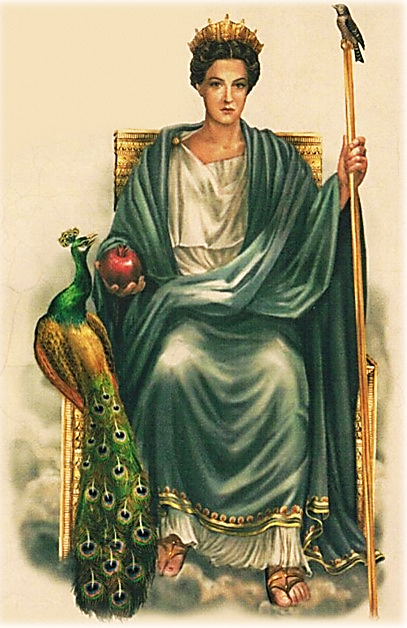 Гера
4
Муза – покровительница комедии
Мельпомена
Каллиопа
Терпсихора
Талия
50/50
4
Муза – покровительница комедии
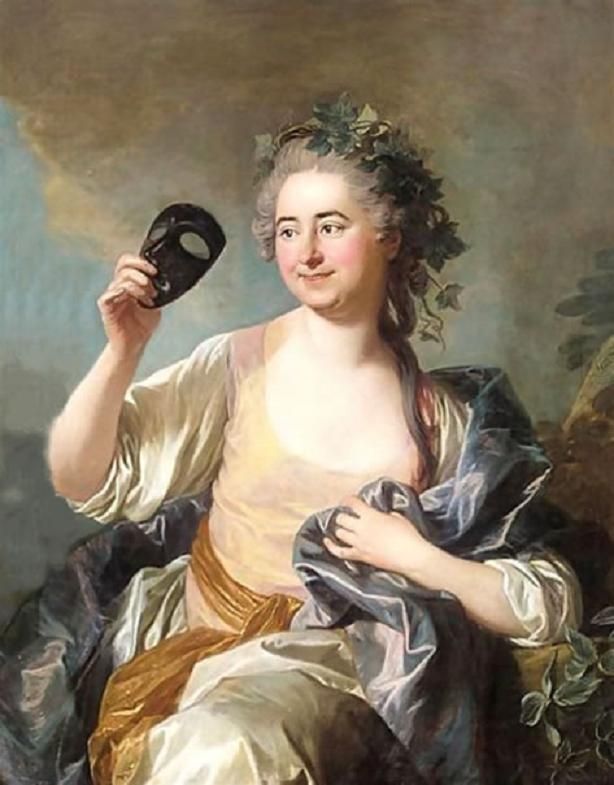 Талия
5
Философ Древней Греции, который произнёс фразу: «Платон мне друг, но истина дороже»
Диоген
Аристотель
Сократ
Демокрит
50/50
5
Философ Древней Греции, который произнёс фразу: «Платон мне друг, но истина дороже»
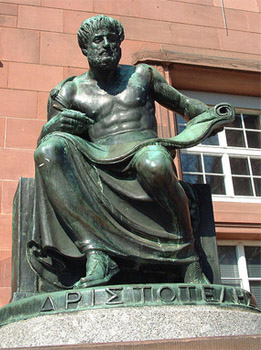 Аристотель
6
Скульптор Древней Греции, который создал статую «Колосс Родосский»
Харес
Мирон
Поликлет
Фидий
50/50
6
Скульптор Древней Греции, который создал статую «Колосс Родосский»
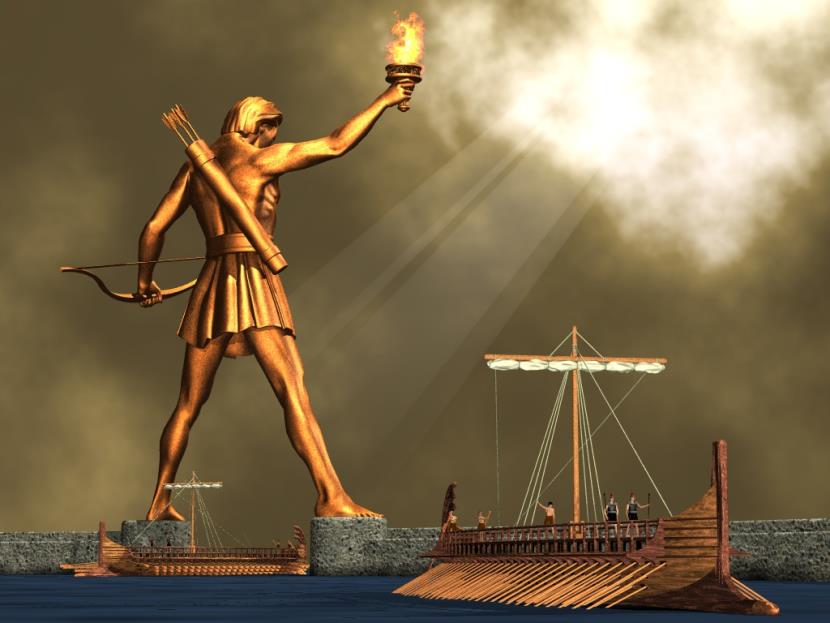 Харес
1
Изображение животного, связанное со времён Древней Греции с культом бога врачевания Асклепия
лев
змея
конь
корова
50/50
1
Изображение животного, связанное со времён Древней Греции с культом бога врачевания Асклепия
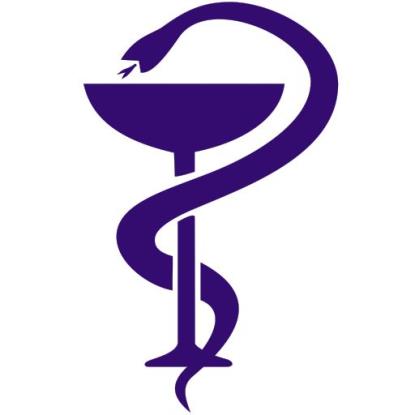 змея
2
Он своей игрой на семиструнной кифаре и пением разжалобил Аида
Тесей
Геракл
Орфей
Ясон
50/50
2
Он своей игрой на семиструнной кифаре и пением разжалобил Аида
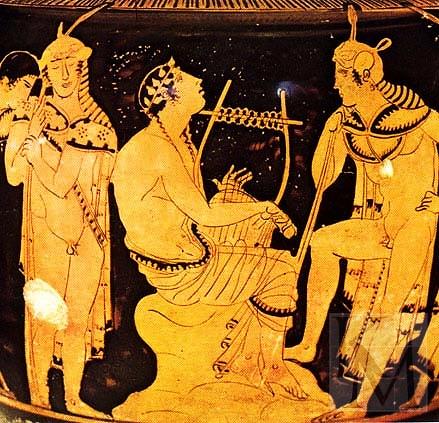 Орфей
3
Священная кобра на голове египетских фараонов являлась символом
власти
богатства
жизни
смерти
50/50
3
Священная кобра на голове египетских фараонов являлась символом
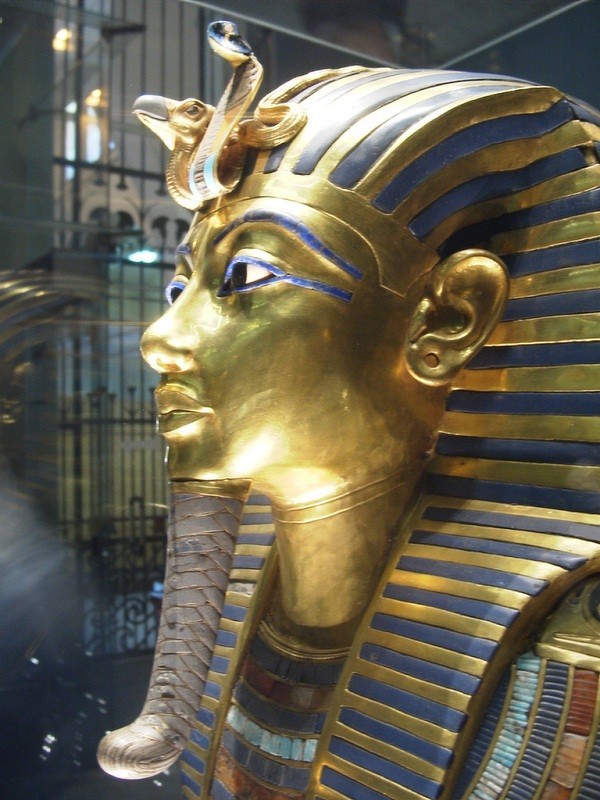 власти
4
Учёный античной Греции – автор изучения свойств целых чисел и доказательства теоремы геометрии
Гиппократ
Евклид
Архимед
Пифагор
50/50
4
Учёный античной Греции – автор изучения свойств целых чисел и доказательства теоремы геометрии
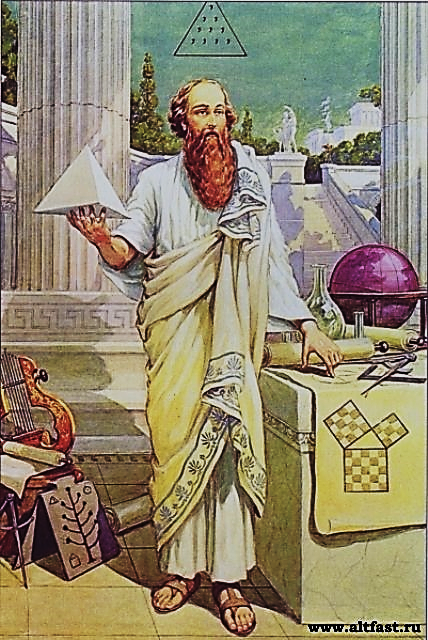 Пифагор
5
Имя греческого бога, соответствующего римскому богу Плутону
Гефест
Арес
Аид
Гермес
50/50
5
Имя греческого бога, соответствующего римскому богу Плутону
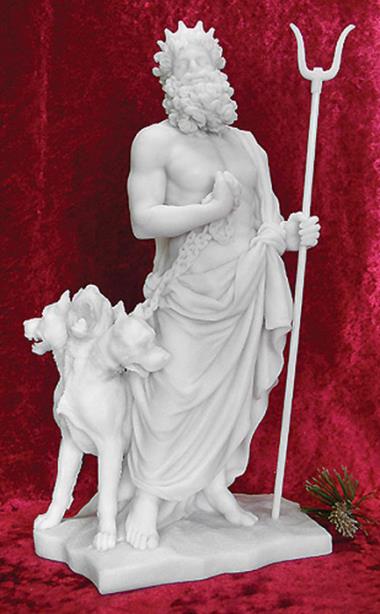 Аид
6
Муза – покровительница трагедии
Мельпомена
Каллиопа
Талия
Терпсихора
50/50
6
Муза – покровительница трагедии
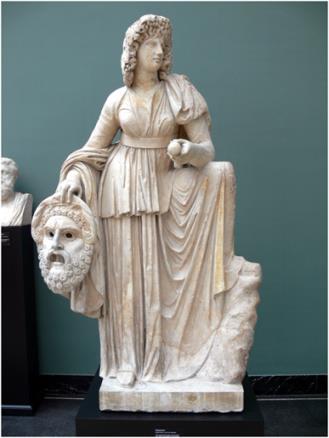 Мельпомена
1
Учёный Древней Греции, явившийся создателем клинической медицины и одного из вариантов врачебной клятвы
Евклид
Пифагор
Гиппократ
Архимед
50/50
1
Учёный Древней Греции, явившийся создателем клинической медицины и одного из вариантов врачебной клятвы
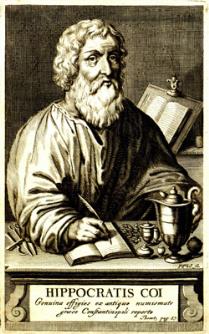 Гиппократ
2
Богиня, которая хотела погубить Геракла
Гера
Деметра
Афина
Гестия
50/50
2
Богиня, которая хотела погубить Геракла
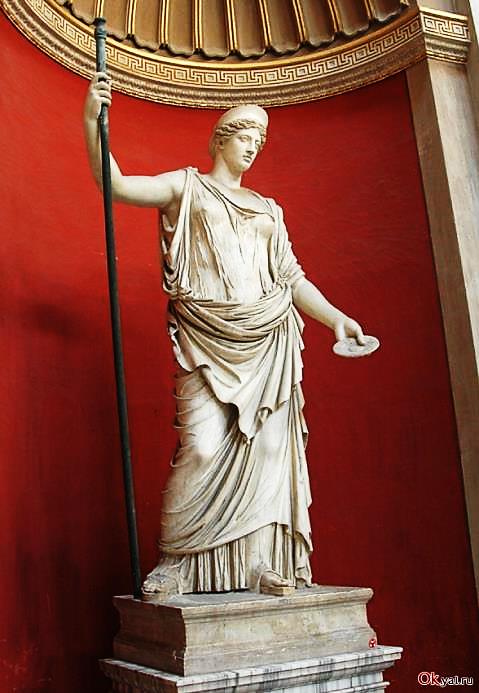 Гера
3
Мифологическое существо –  символ вечности и возрождения
Сфинкс
Пегас
Кентавр
Феникс
50/50
3
Мифологическое существо –  символ вечности и возрождения
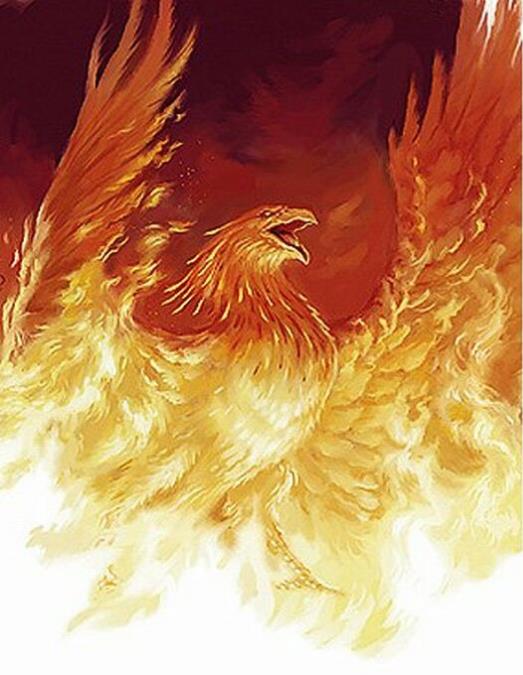 Феникс
4
Муза – покровительница астрономии
Эрато
Урания
Полигимния
Евтерпа
50/50
4
Муза – покровительница астрономии
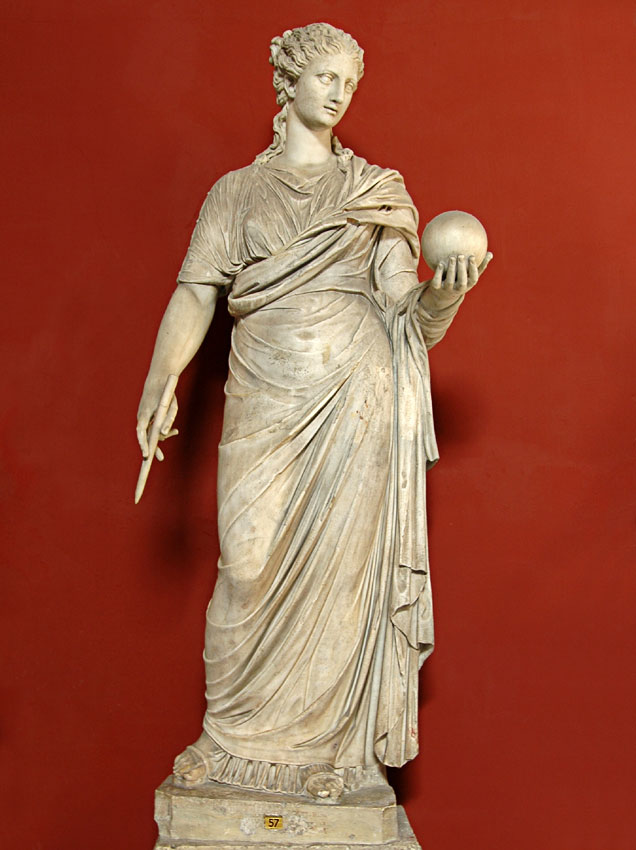 Урания
5
Построил лабиринт на острове Крит по заказу царя Миноса
Диоген
Персей
Тесей
Дедал
50/50
5
Построил лабиринт на острове Крит по заказу царя Миноса
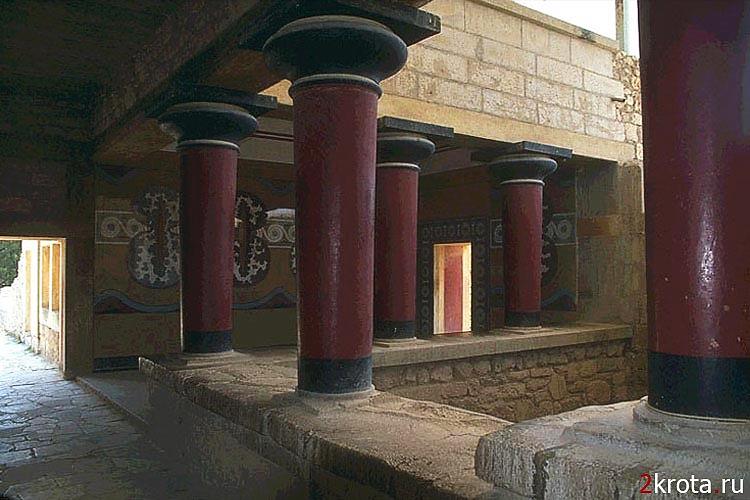 Дедал
6
Имя греческой богини, соответствующей римской богине Весте
Деметра
Артемида
Гестия
Фемида
50/50
6
Имя греческой богини, соответствующей римской богине Весте
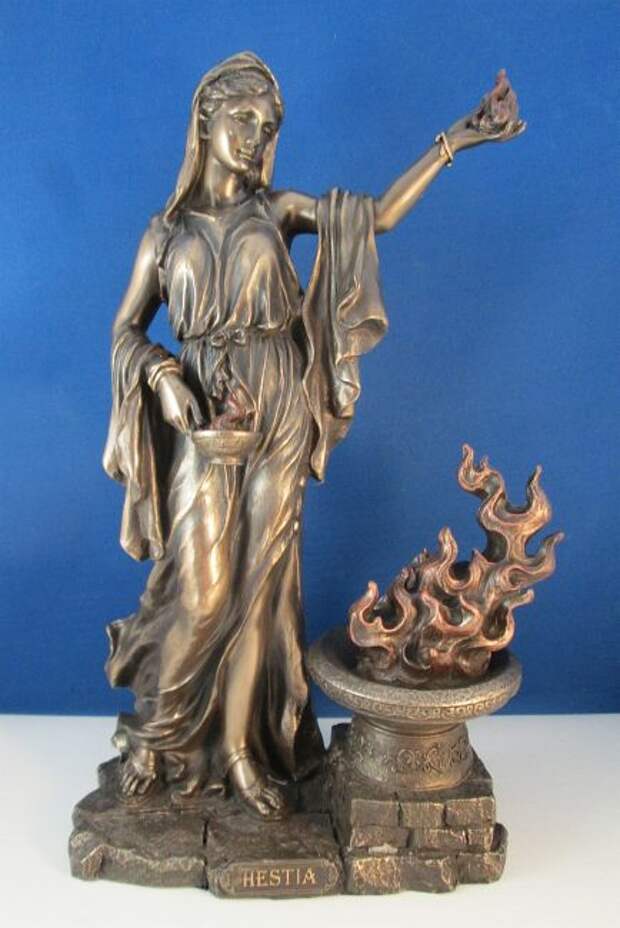 Гестия
1
Награда для победителей Олимпийских игр
медаль
оливковый
венок
колесница
ценный
приз
50/50
1
Награда для победителей Олимпийских игр
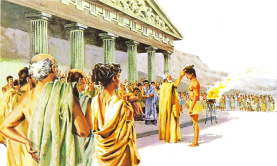 оливковый
венок
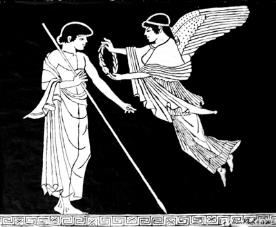 2
Подвиг, которого не совершал Геракл
укрощение
критского
быка
похищение
золотого
руна
добывание
коней
Диомеда
получение 
пояса 
Ипполиты
50/50
2
Подвиг, которого не совершал Геракл
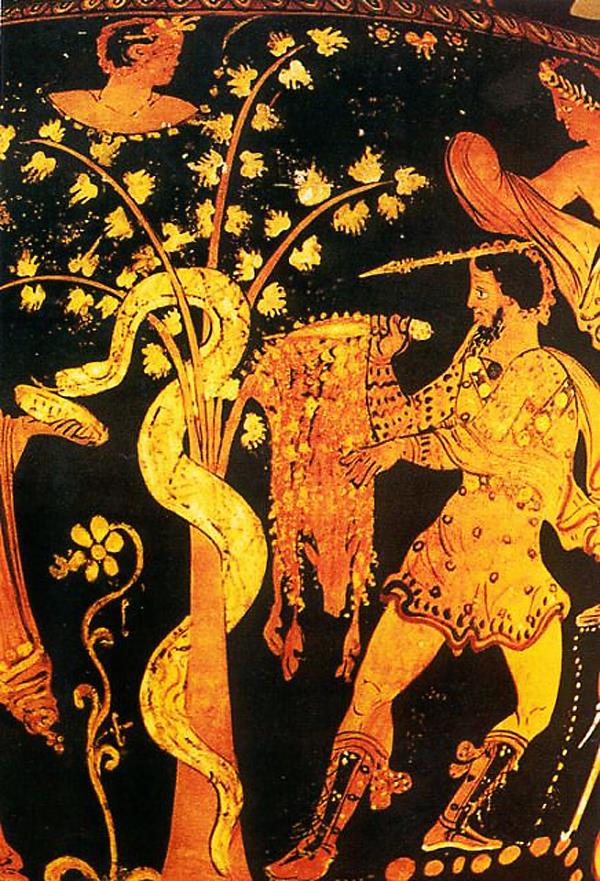 похищение
золотого
руна
3
Имя девушки, которую Персей спас от морского чудовища
Медея
Эвридика
Андромеда
Ариадна
50/50
3
Имя девушки, которую Персей спас от морского чудовища
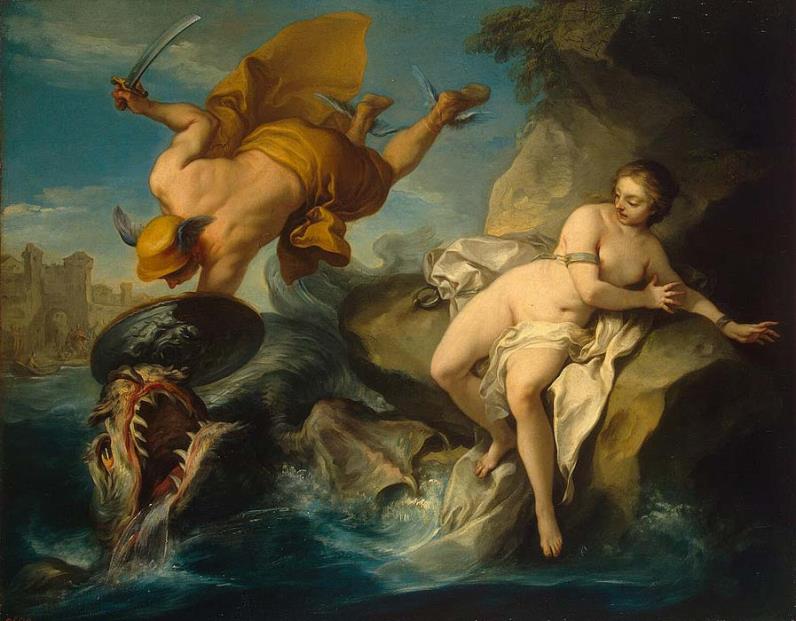 Андромеда
4
Древнегреческая хоровая песнь, связанная с культом Диониса
дифирамб
элегия
ода
пародия
50/50
4
Древнегреческая хоровая песнь, связанная с культом Диониса
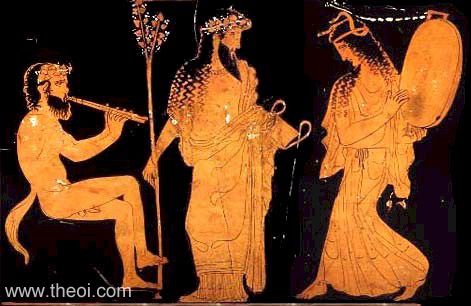 дифирамб
5
Александрийский учёный, автор первого учебника по геометрии
Архимед
Птолемей
Пифагор
Евклид
50/50
5
Александрийский учёный, автор первого учебника по геометрии
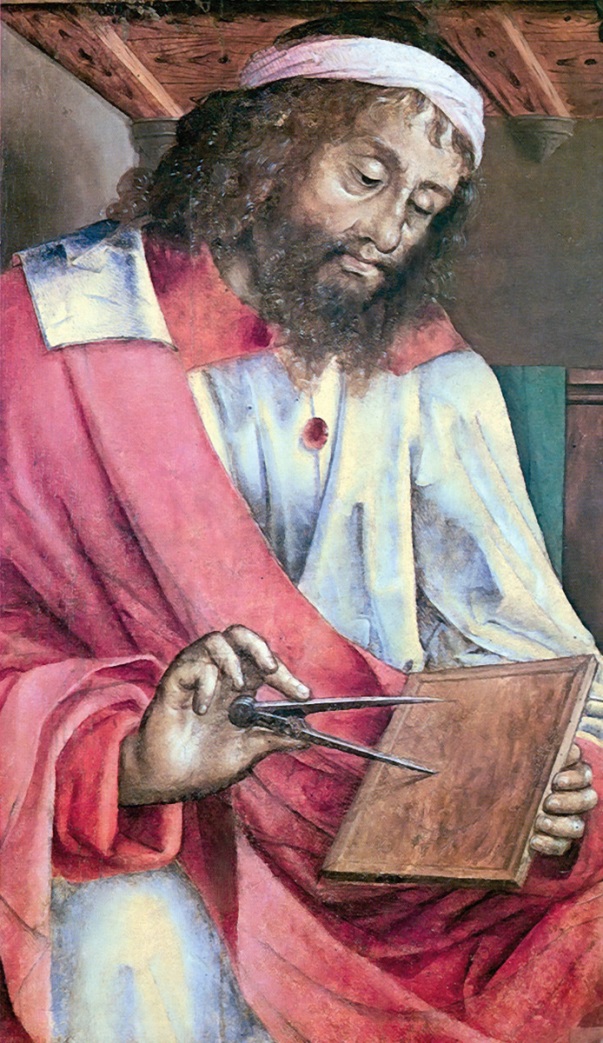 Евклид
6
Римская богиня, соответствующая греческой  богине Афине
Минерва
Церера
Веста
Юнона
50/50
6
Римская богиня, соответствующая греческой  богине Афине
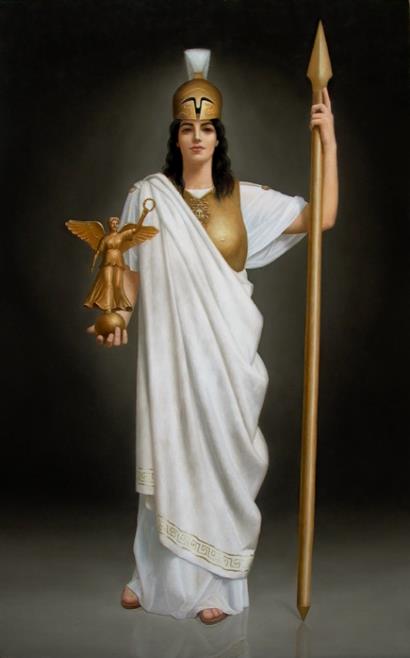 Минерва
1
Существо, которое является эмблемой на гербах поэтов и музыкантов
Сфинкс
Кентавр
Феникс
Пегас
50/50
1
Существо, которое является эмблемой на гербах поэтов и музыкантов
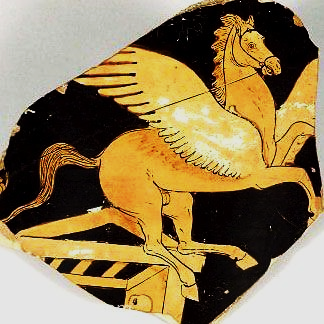 Пегас
2
Храм Парфенон посвящён
Зевсу
Афродите
Афине
Посейдону
50/50
2
Храм Парфенон посвящён
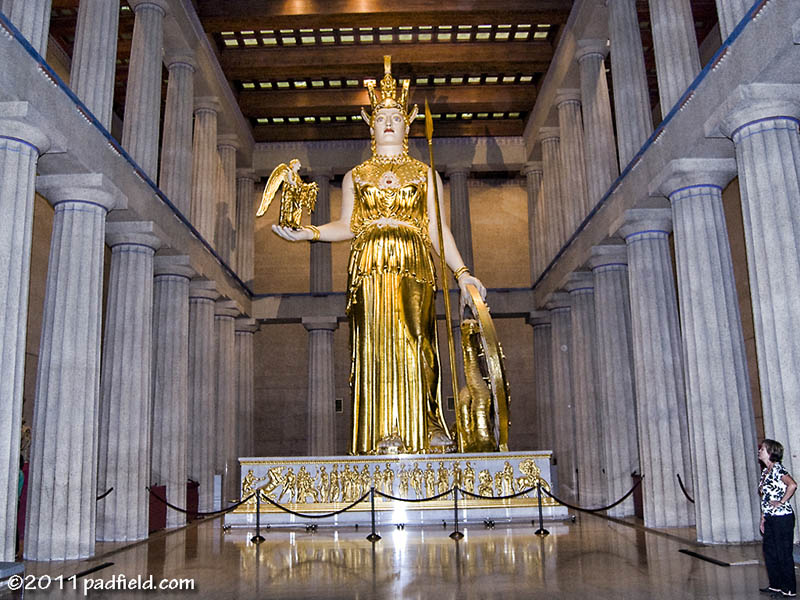 Афине
3
Имя греческого бога, соответствующего римскому богу Меркурию
Гефест
Гермес
Арес
Дионис
50/50
3
Имя греческого бога, соответствующего римскому богу Меркурию
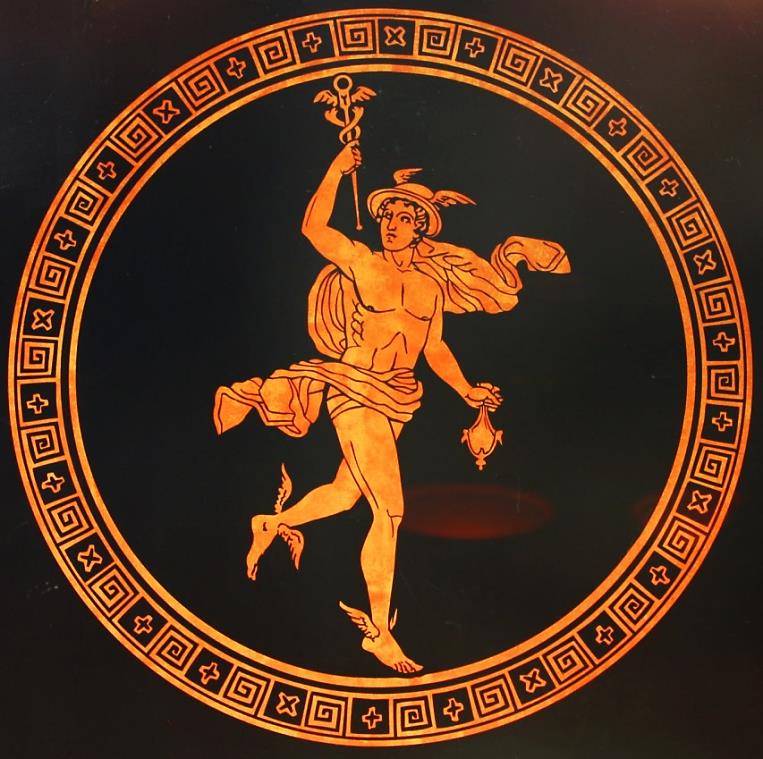 Гермес
4
Троянский царевич, который должен был отдать яблоко «прекраснейшей из богинь»
Ясон
Ахиллес
Парис
Гектор
50/50
4
Троянский царевич, который должен был отдать яблоко «прекраснейшей из богинь»
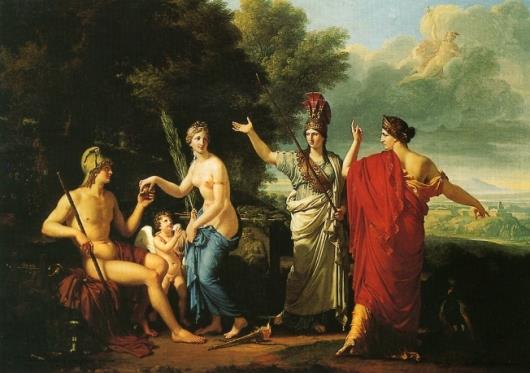 Парис
5
Древнегреческий бог, атрибутом которого был орёл
Гермес
Зевс
Посейдон
Гефест
50/50
5
Древнегреческий бог, атрибутом которого был орёл
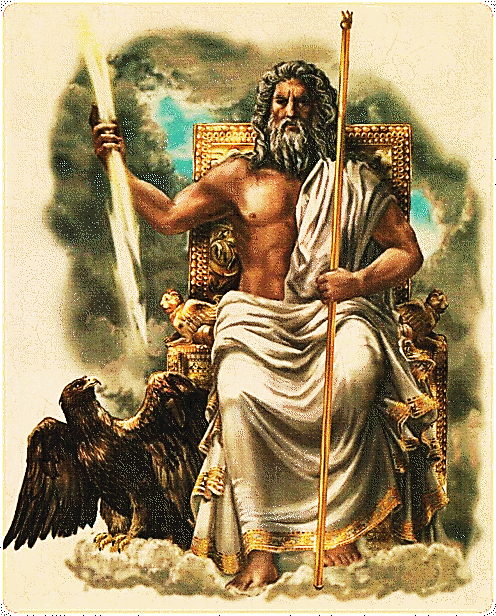 Зевс
6
Учёный античной Греции – автор вычисления значения числа «Пи»
Архимед
Пифагор
Гиппократ
Евклид
50/50
6
Учёный античной Греции – автор вычисления значения числа «Пи»
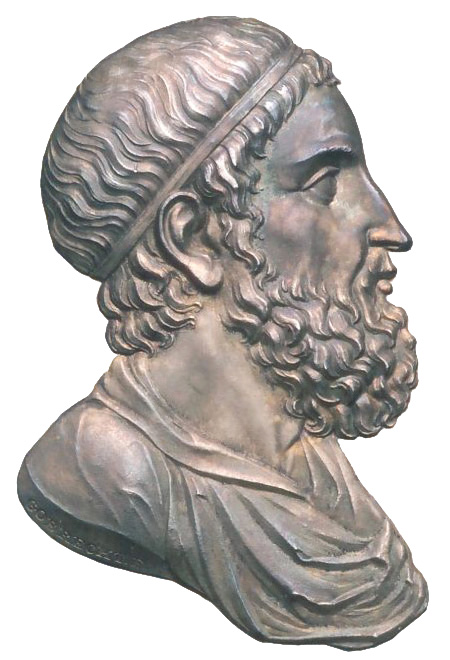 Архимед
Игра окончена